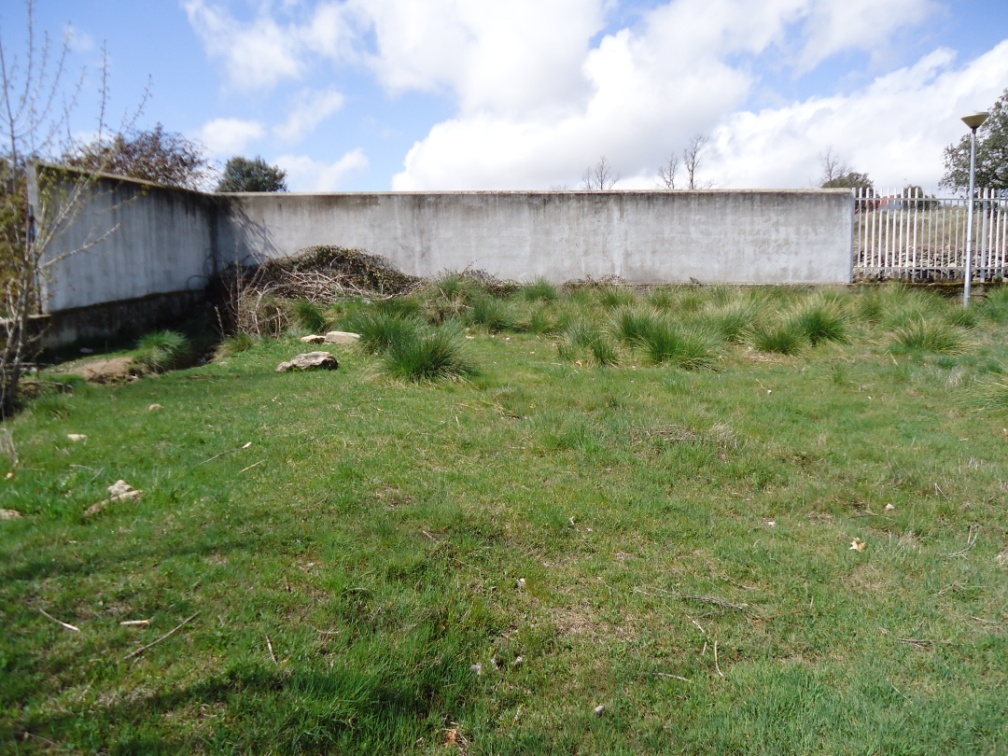 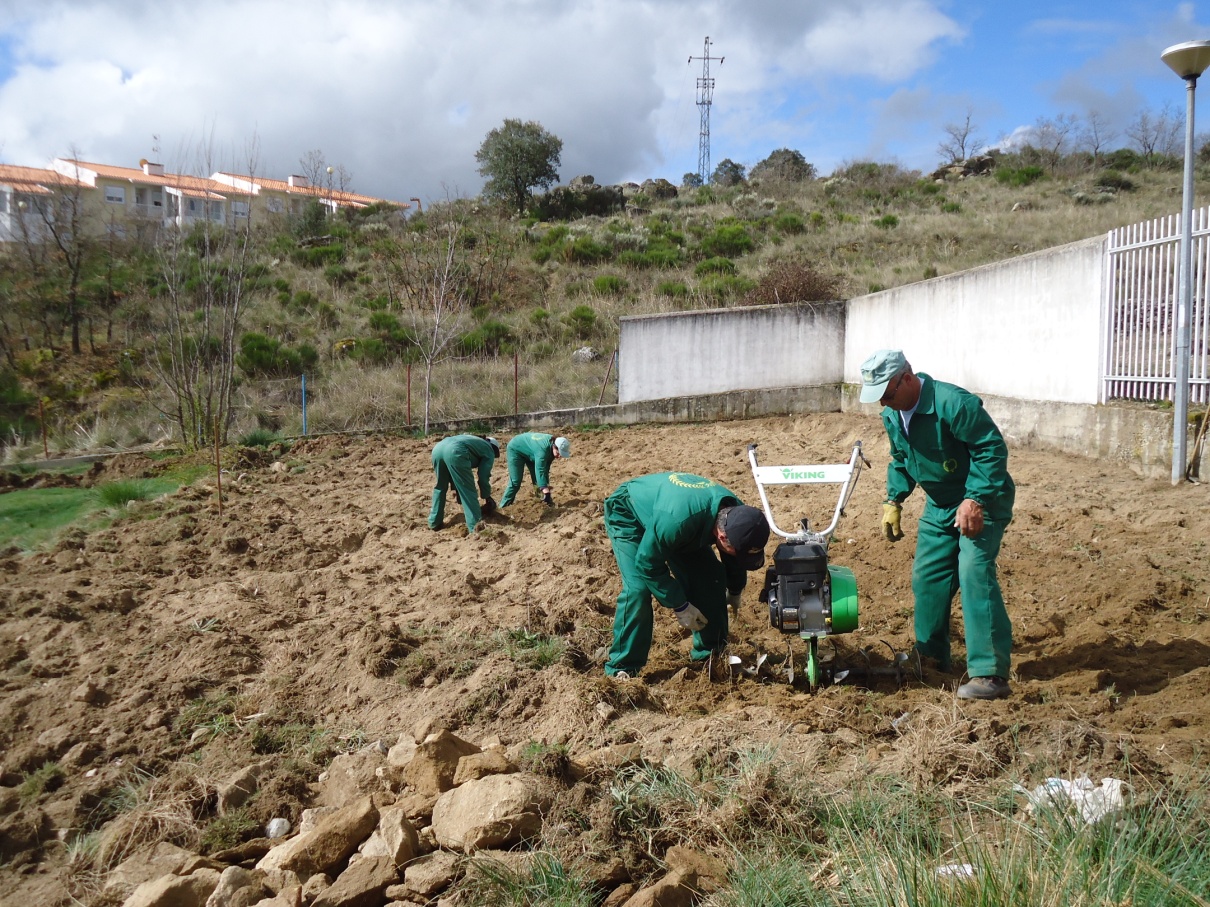 Plantas Aromáticas, Medicinais e Condimentares do Planalto  Mirandês
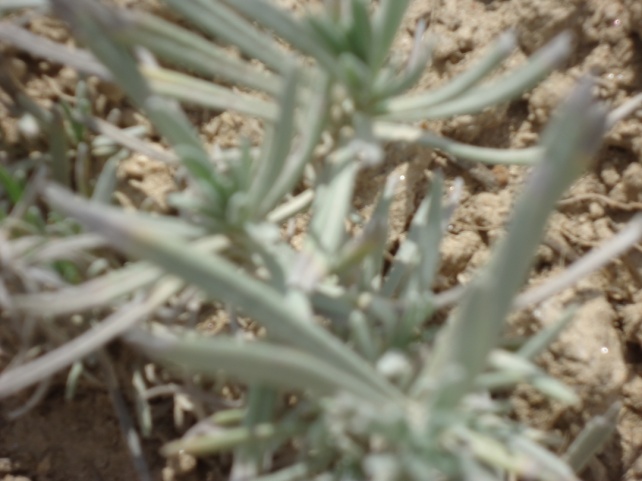 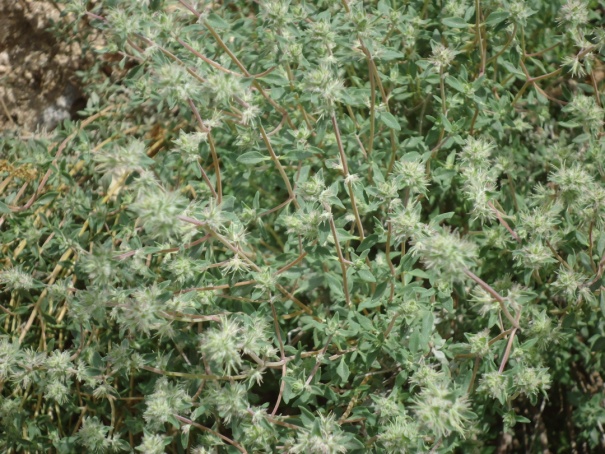 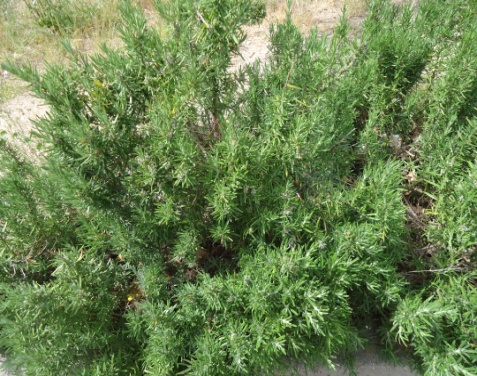 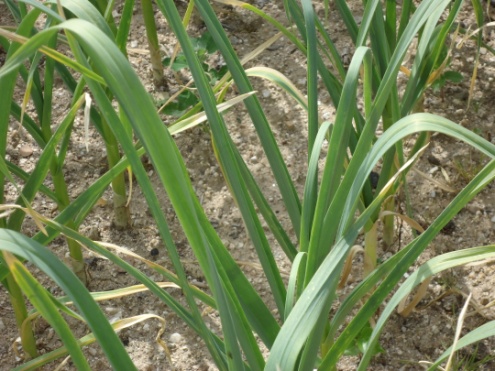 Projeto do 3º Escalão
Apresentado  na 10ª edição do “Prémio Fundação Ilídio Pinho Ciências na Escola” subordinado ao tema “Valorizar os recursos naturais e locais para solução de problemas concretos”.
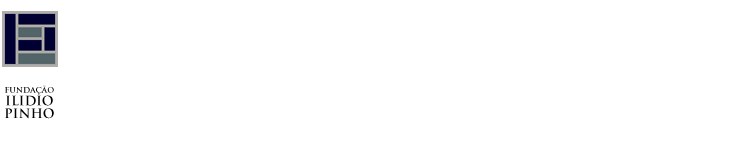 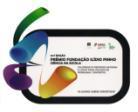 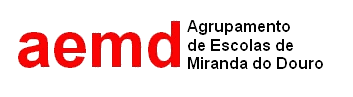 Coordenação: José Alberto Cordeiro
Objetivos dos Projeto:
--Reconhecer a importância das hortas familiares.
--Valorizar os saberes e fazeres tradicionais;
--Reconhecer o papel que desempenham certas espécies na alimentação, na saúde, no bem-estar, em geral, no quotidiano das populações rurais;
--Contribuir para o uso de plantas aromáticas, medicinais e condimentares na alimentação com larga tradição em Trás-os-Montes;
--Inventariar, recuperar e conservar património etnobotânico e contribuir para a manutenção da biodiversidade e conservação do património natural e cultural da região;
--Sensibilizar e envolver a comunidade escolar e local nas ações de gestão e conservação da biodiversidade, garantindo a salvaguarda de saberes e práticas tradicionais relacionadas com as plantas, através do seu registo e da sua transmissão à população mais jovem;
--Produzir materiais didáticos e de divulgação sobre os recursos inventariados
Atividades desenvolvidas:
A PREPARAÇÃO DA HORTA NA ESCOLA
1 – O local destinado à horta:
2 – A limpeza do espaço:
3 – A preparação do  solo
4 – Recolha de plantas e estacas
5 – Plantação de algumas espécies
6 – A produção de composto  natural para a horta
Exemplos de culturas instaladas / a instalar:Tomilho
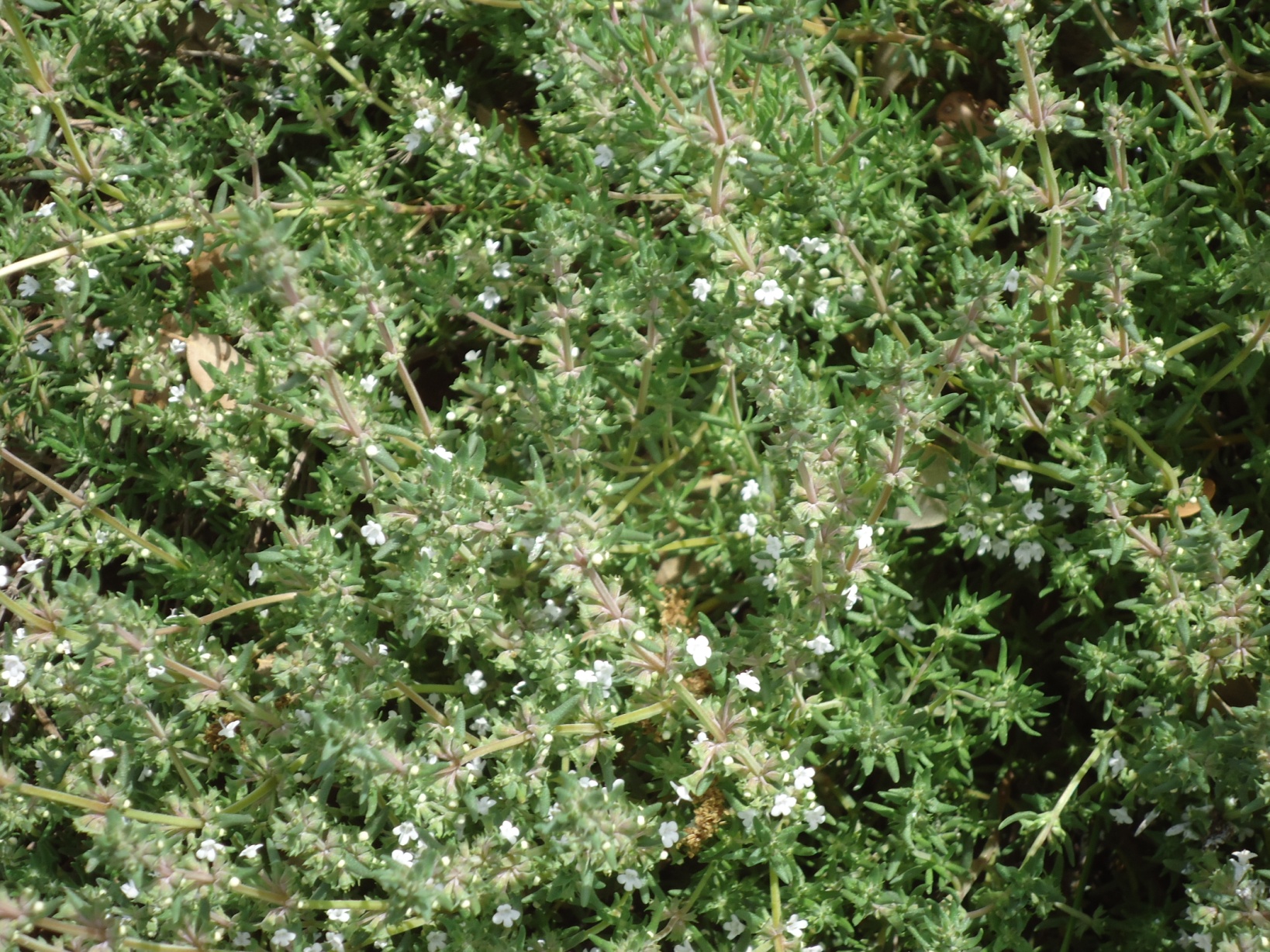 Alfazema
Malva
Hortelã
Erva Cidreira
Alecrim
Oregãos
Coentros
Considerações finais
Alguma coisa foi feita mas muito há para fazer. Isto é um processo evolutivo que está sempre em aberto, em constante mudança.
O espaço da horta vai tornar-se uma realidade na escola, podendo, posteriormente, servir também para outros projetos e objetivos, certos de que a ligação à terra e à agricultura são essenciais nesta região.
Parcerias:
Município de Miranda do Douro
Centro de Formação Agrícola de Malhadas
Clube da Floresta do AEMD
CEF Operador de Informática
Associação de Pais
Associação «Frauga» de Picote
José Cordeiro